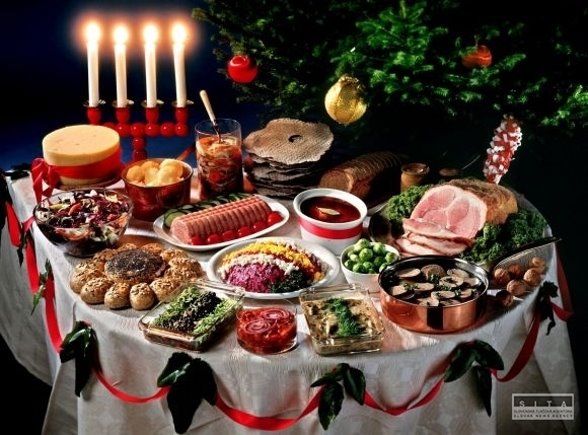 Vianočné tradičné jedlá
Vypracoval: Tomáš Tkáč
Oblátky
Bobaľky-opekance
Kapustica
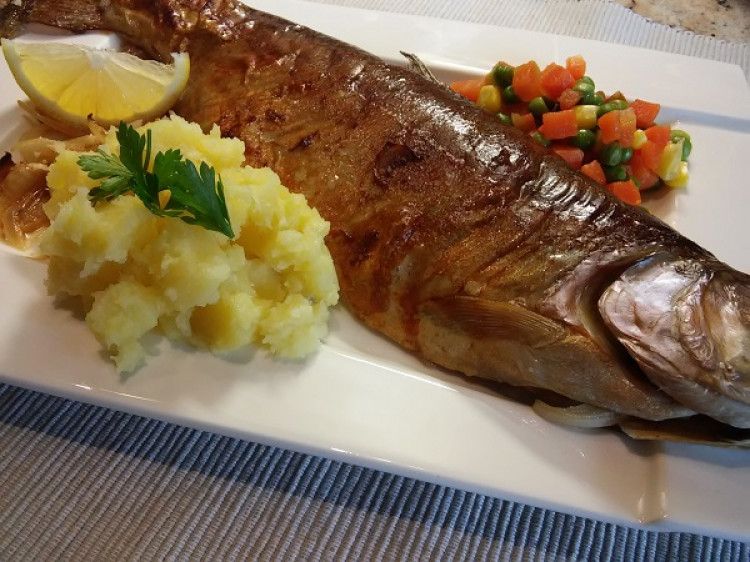 Pstruh,rybie filé
Zemiakový šalát